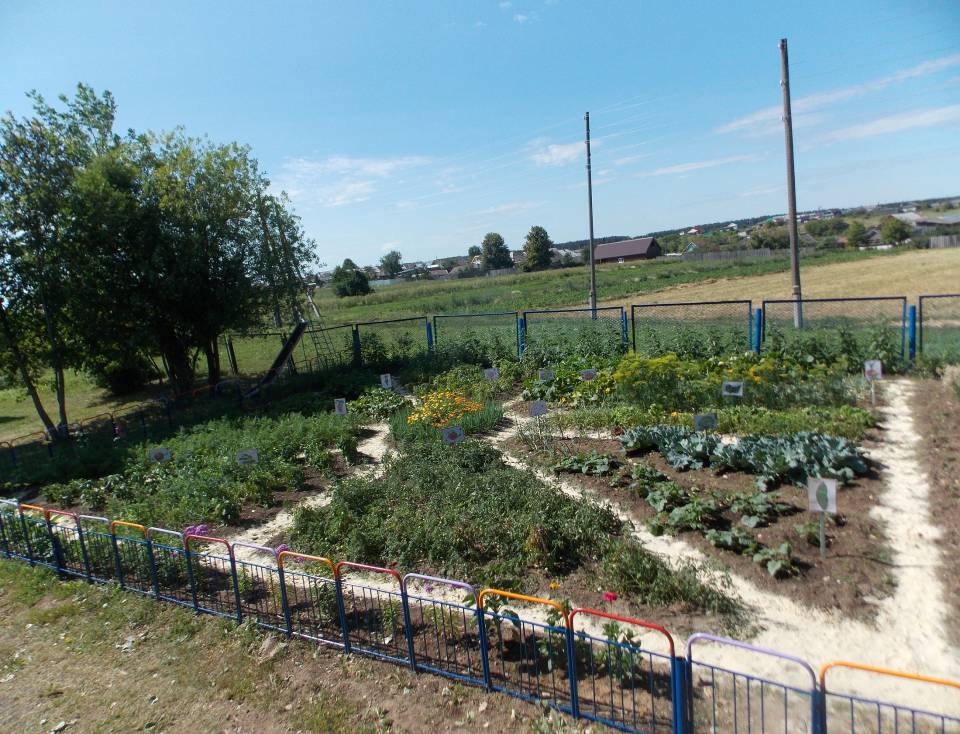 МКДОУ детский сад «Малышок» с.Калинино
интегрированный проект
          «Малая летняя академия»
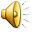 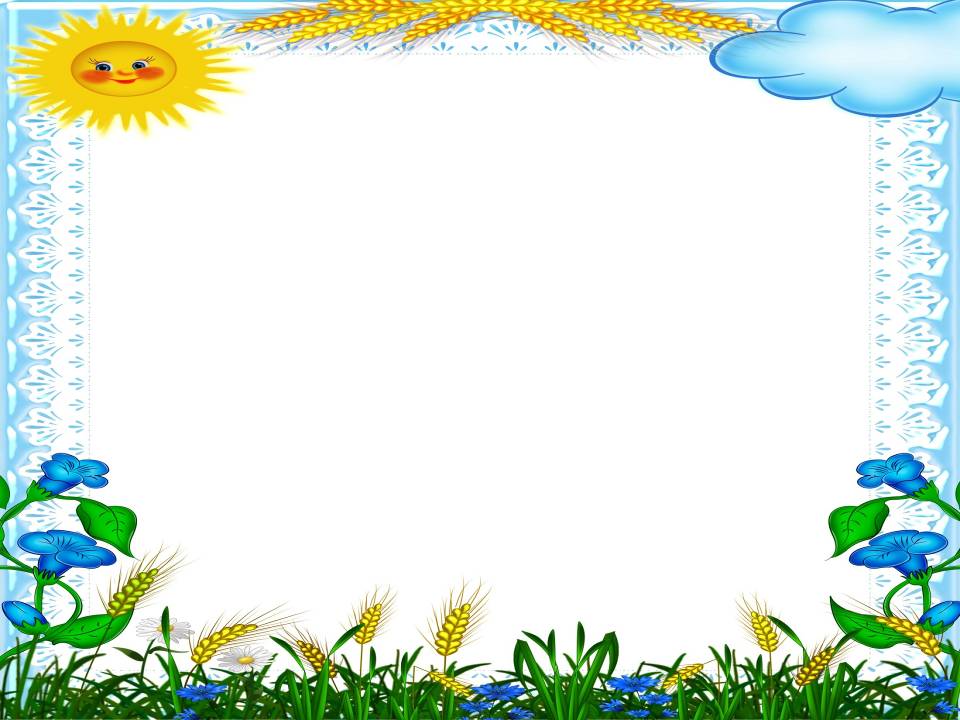 Цель проекта – создание условий для ведения образовательной деятельности в летний период на огороде нашего детского сада.
Задачи проекта:
создать опытнический участок для формирования познавательно-исследовательской, коммуникативной и трудовой деятельности;
продолжить конструктивное взаимодействие с родителями воспитанников в ходе реализации проекта;
способствовать развитию у детей умения выполнять отдельные трудовые поручения в природе при участии взрослого, наблюдать и анализировать.
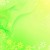 Накидали  мы эскиз,Получился всем сюрприз.Что посадим, мы решалиДружно грядки рисовали.
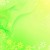 Вырос пышный огородНа окошке нашем.Удивляется народ:«Разве это ваше?»
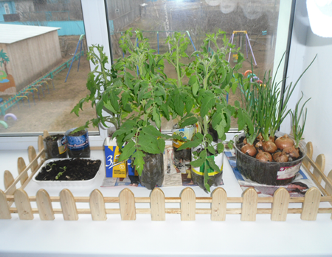 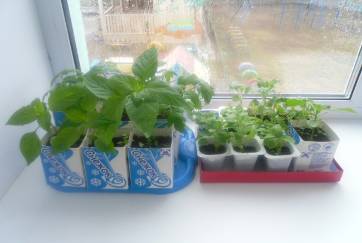 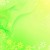 Раз листочек, два листочек,Получился вдруг росточек.Сели дружно мы в кружок,Зарисуем наш росток.
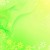 Начинали с пустыря,Поработали не зря.Получились грядки,Лучики в порядке.
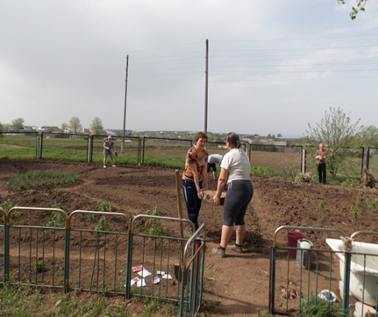 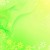 Посадили мы кусты,Будут все они расти.Чтобы помнили все нас,Мы уходим в первый класс!
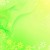 Семена весною в грядки посадили,                             Мы работали все дружно Теплою водичкою их слегка полили.                           Посадили все, что нужно: Показались вскоре из земли росточки,                       Огурцы, морковь, горох, А на них раскрылись нежные листочки.                     Огород у нас не плох!
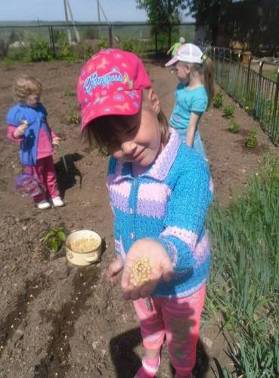 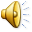 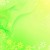 Пришла Аленка в огород.В огороде – лук растет.Ежик вдруг из – за ограды:«Пых – пых - пых, делиться надо!»
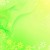 Чтобы был наш чай полезнымИ спасал от всех болезней,Заварите мяту в чайИ зимой ты не чихай!
В гости к бабушке и дедуЧай полезный пить приеду.Чай попью, пойду игратьИ здоровье набирать.
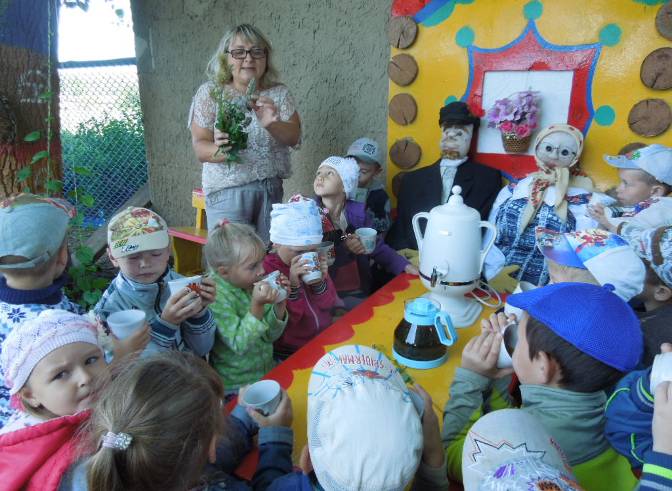 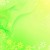 Чтобы правильно питатьсяНе болеть и закаляться,В книге нашей есть совет, В ней найдете вы рецепт.
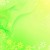 Праздник свой мы открываемИ спектакль  начинаем.Как пчелка лес  спасалаСегодня мы узнаем.
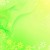 Много выросло у нас помидоров красных,И больших, и маленьких, и на вкус прекрасных.Мы не зря работали : растения поливали,Сорняки пололи, землю удобряли.Урожая славного, богатого добились,Потому, что все мы дружно потрудились!
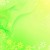 Много фруктов мы набрали,Овощей насобирали,Можно зиму зимовать,И гостей всех приглашать.
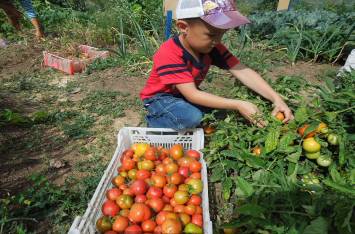 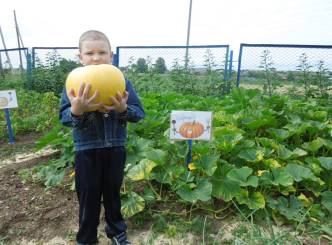 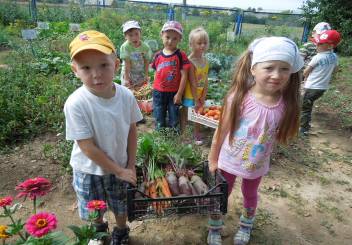 Все ли овощи в порядке,
Как дела на нашей?
Мы полили, порыхлили
И отметить не забыли!
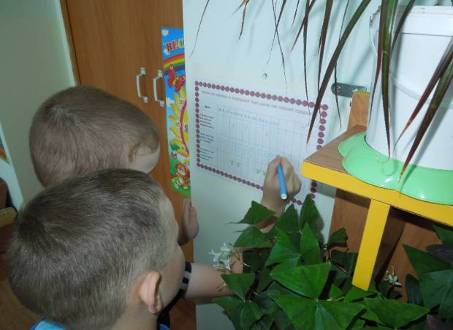 Лето красное прошло,
Урожай весь собран!
Мы итоги подведем,
И станцуем и споем!
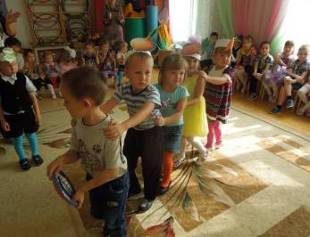 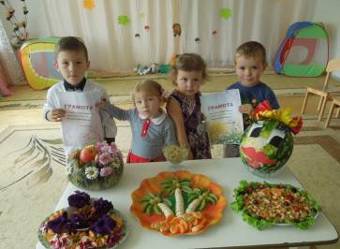 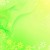 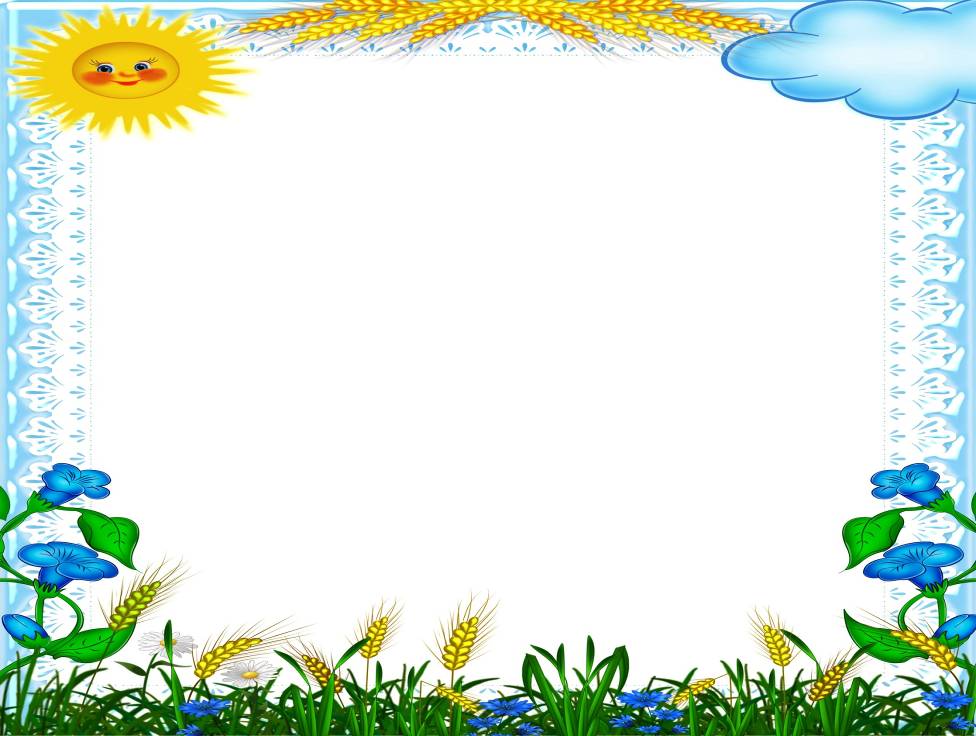